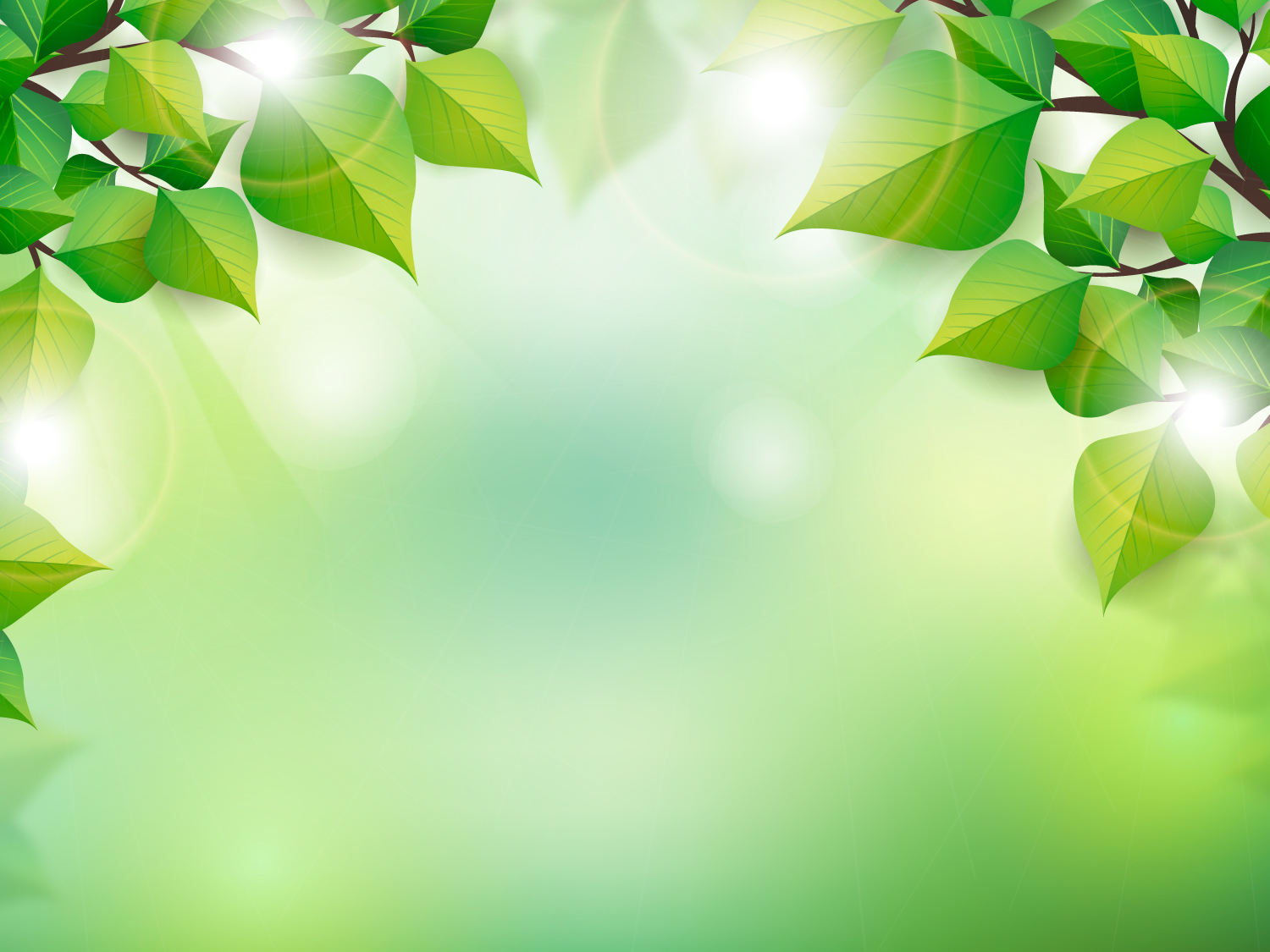 Животные - рекордсмены
Синий кит
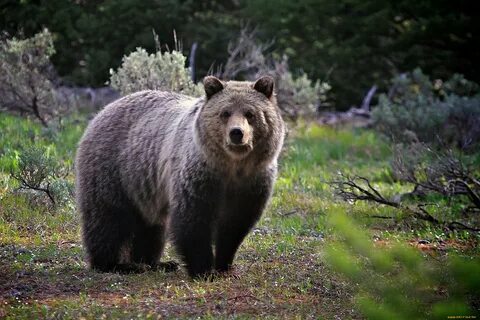 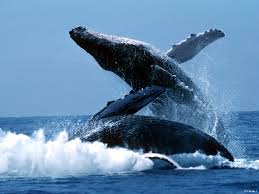 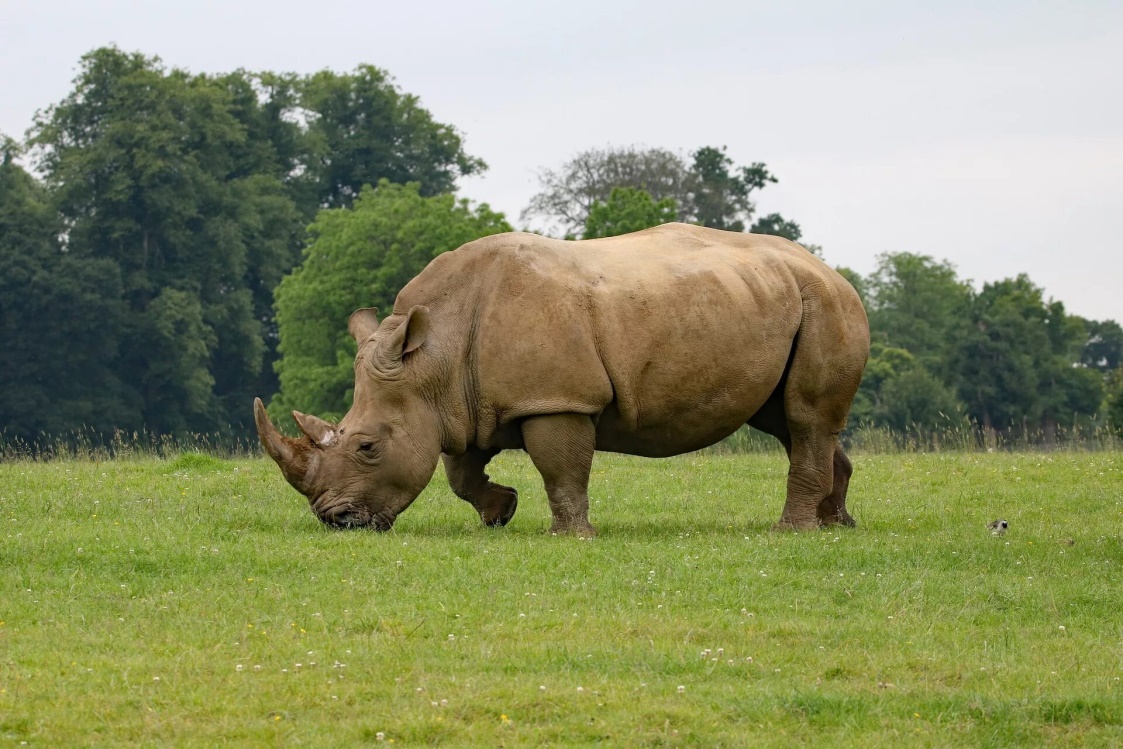 Синий кит
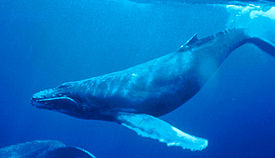 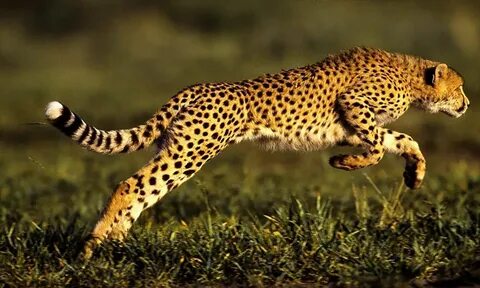 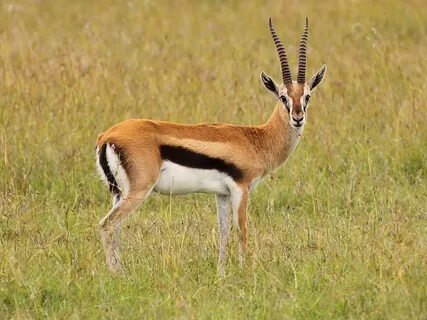 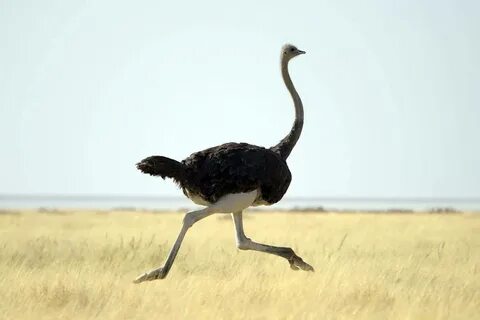 Гепард
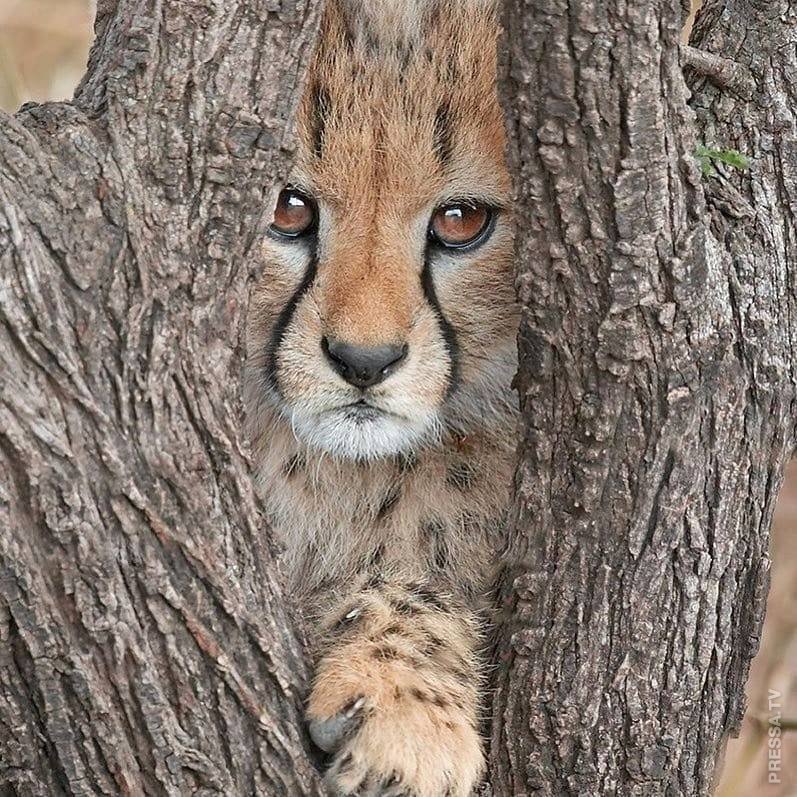 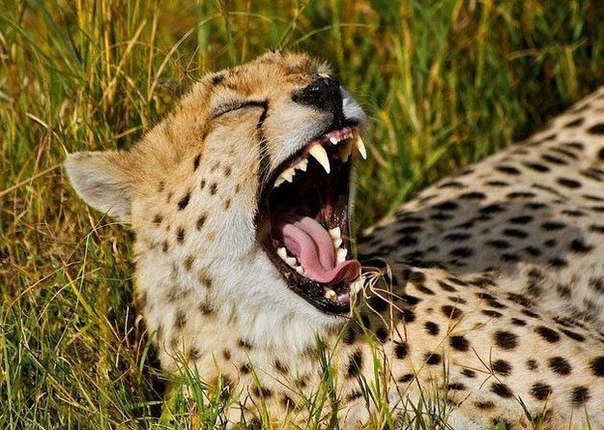 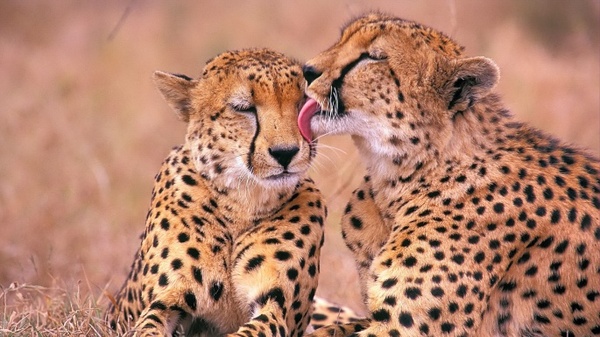 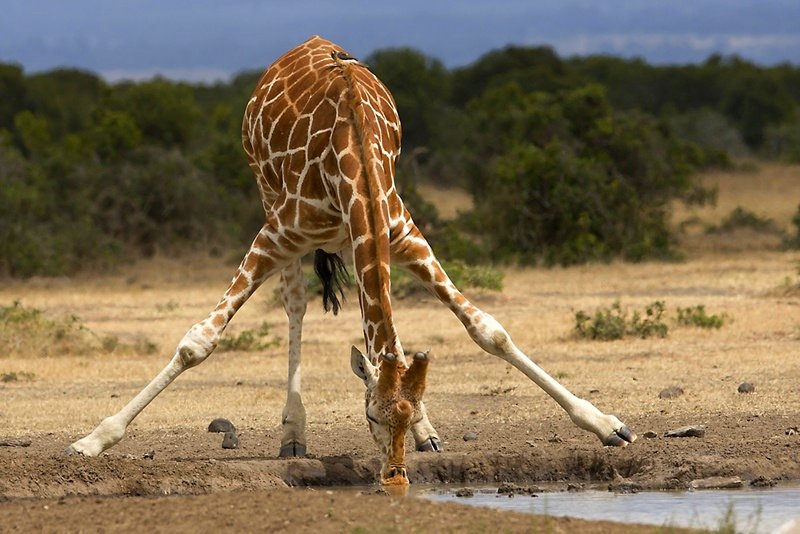 Жираф
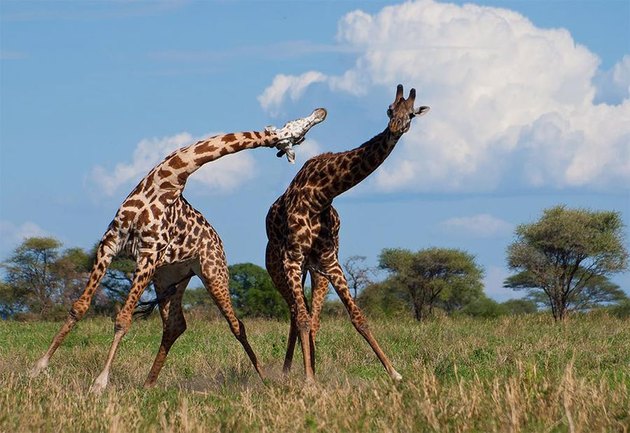 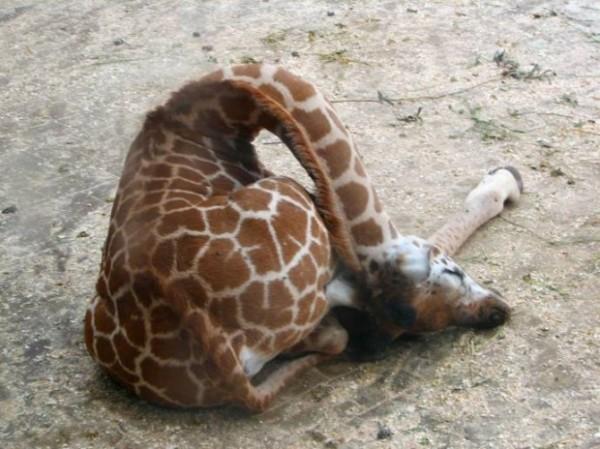 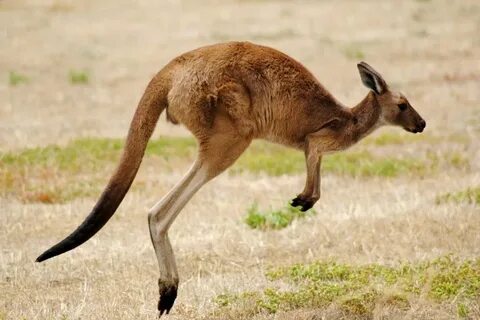 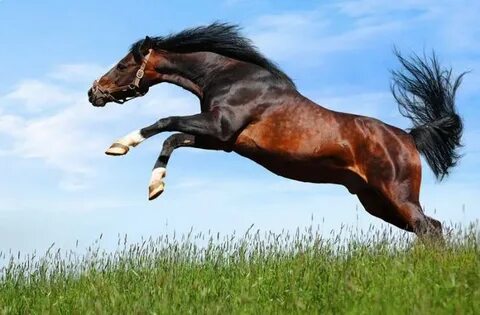 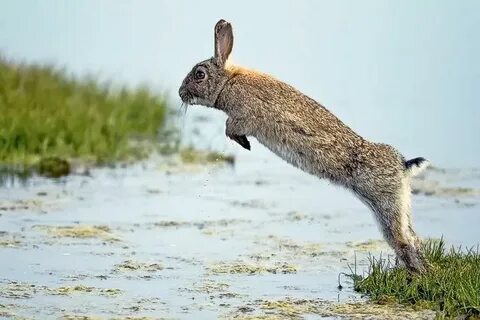 Кенгуру
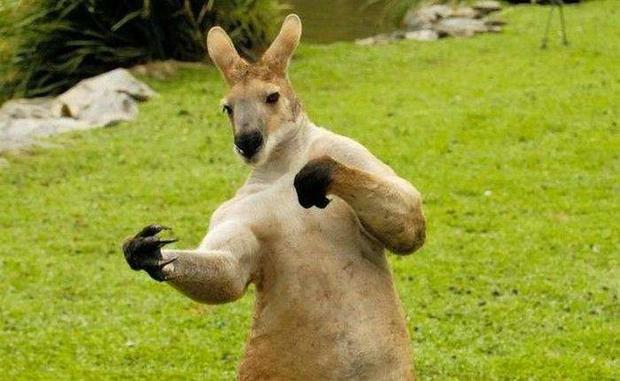 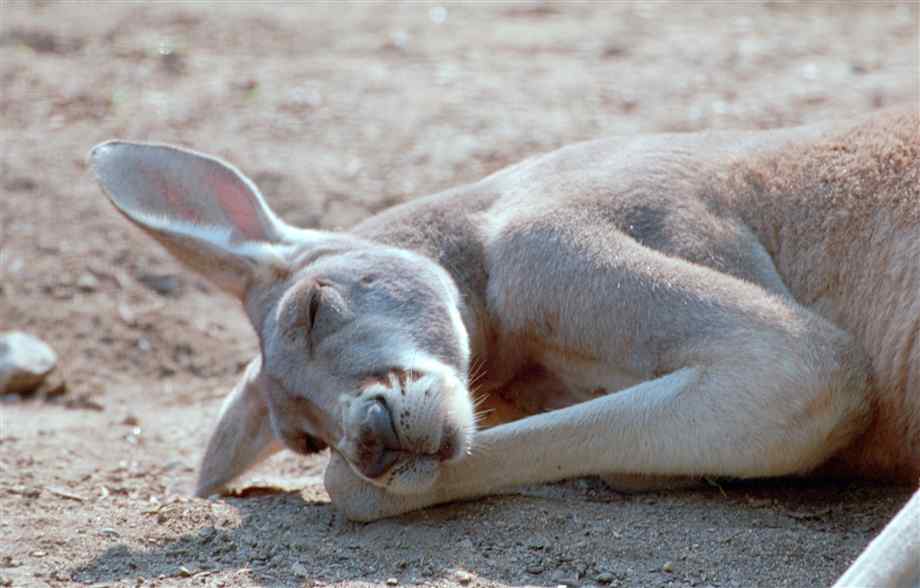 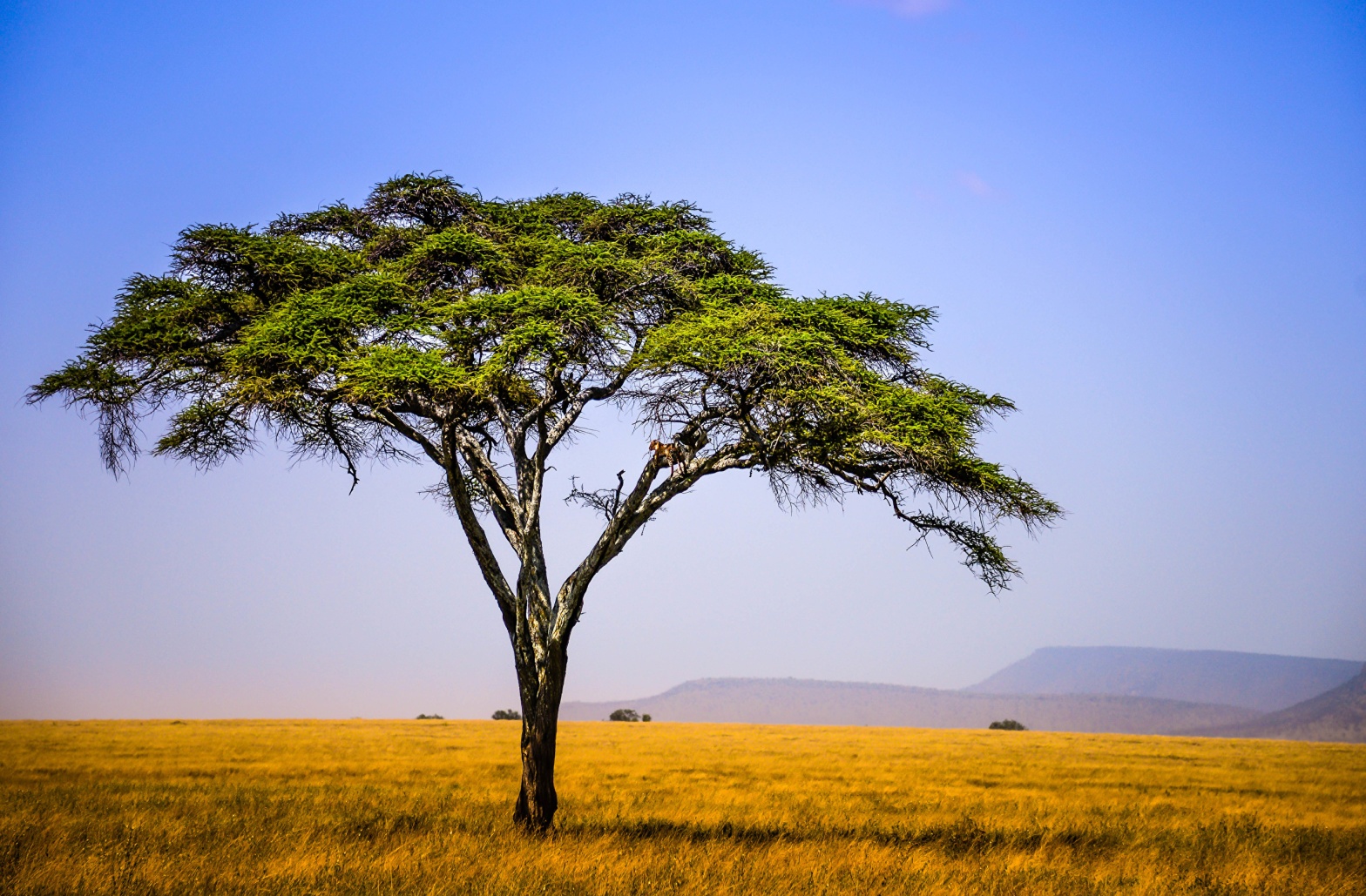 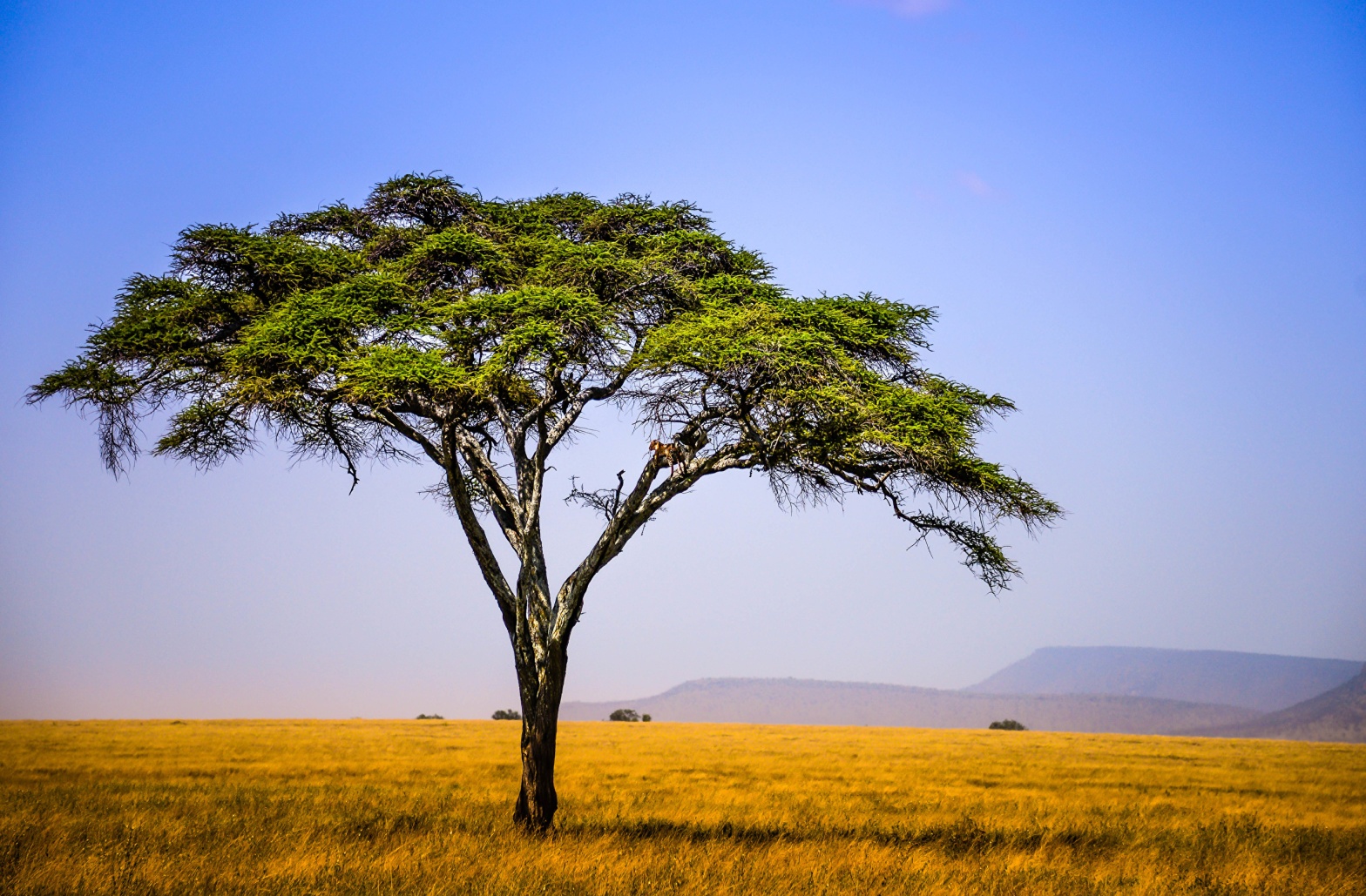 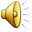 Спасибо за внимание